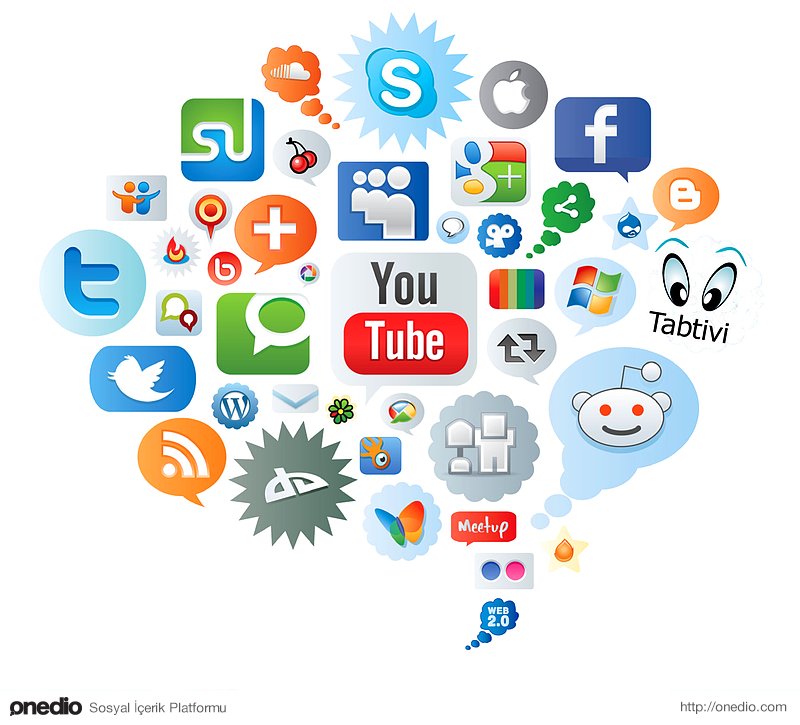 GÜÇLÜ ÇOCUKLAR,
 GÜVENLİ YARINLAR
SULUOVA İLÇE MİLLİ EĞİTİM MÜDÜRLÜĞÜ
2018-2019
ÇOCUK NEDİR?
5395 sayılı Çocuk Koruma Kanunu’nun 1. maddesi gereğince çocuk, daha erken yaşta ergin olsa bile 18 yaşını doldurmamış kişidir.
2
[Speaker Notes: Uygulayıcı «sizce çocuk nedir?» diye sorar.]
İSTİSMAR NEDİR?
Dünya Sağlık Örgütü istismarı şöyle tanımlar: 
       "Çocuğun sağlığını, fiziksel ve psikososyal gelişimini olumsuz etkileyen, bir akranı bir yetişkin ya da  toplum tarafından bilerek ya da bilmeyerek çocuğa karşı yapılmış tüm kötü davranışlardır.”
3
İstismar;

Fiziksel istismar,
Duygusal istismar
Cinsel istismar
İstismar Nedir?
4
[Speaker Notes: Uygulayıcı maddeler üzerinden giderek slaytları açıklar.]
FİZİKSEL İSTİSMAR
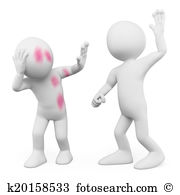 5
Bir yetişkinin/akranın  otoriteyi sağlama, cezalandırma ya da
öfke boşaltma amacı ile elle ve/veya aletle çocuğun vücudunun herhangi bir yerine iz bırakacak şekilde şiddet uygulayarak çocuğa zarar vermesidir.
FİZİKSEL İSTİSMAR
6
[Speaker Notes: Uygulayıcı örneklerle açıklar.]
Çocuk ya da ergenin, duygusal ya da ruhsal sağlığında tehlike yaratacak derecede sözel tehdit, alay ya da küçük düşürücü yorumlara maruz kalmasıdır.
Duygusal İstismar
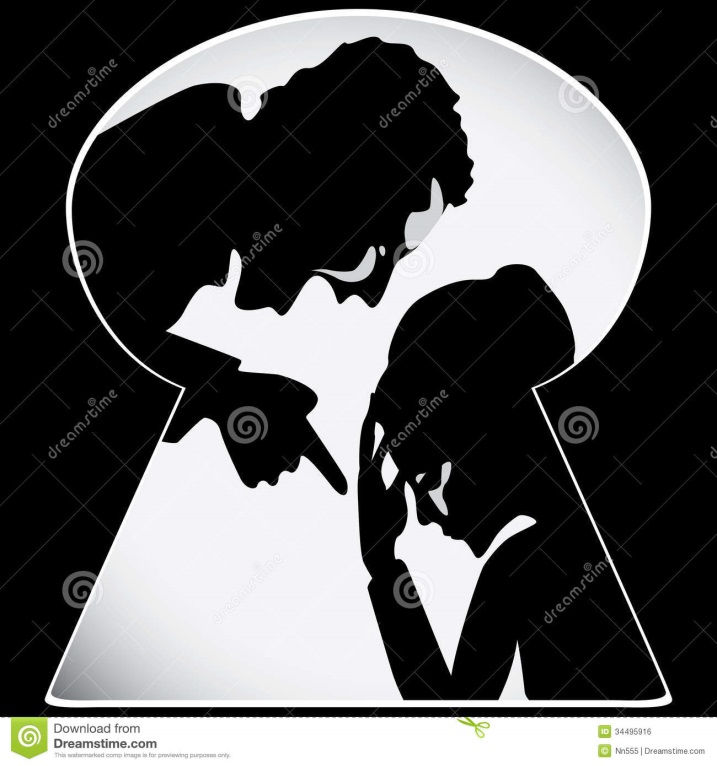 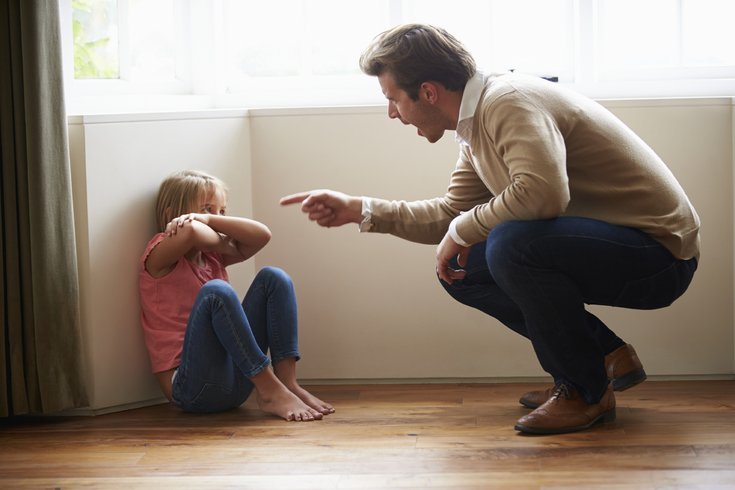 7
[Speaker Notes: uygulayıcı örneklerle açıklar.]
Çocuğun kendisinden
büyük veya akranları tarafından
cinsel haz amacı ile
zorla ya da ikna (Kendi rızası olsa bile) edilerek
cinsel etkileşime maruz bırakılmasıdır.
Cinsel İstismar
8
kişisel sınırlarımızı korumalı, 
güvenliğimizi tehlikeye atacak riskli durumları fark edebilmeli 
güvenli davranışı sergileyebilmeliyiz.
İhmal ve istismardan korunmak için;
9
Herhangi istismar durumunda yapılması gereken şey güvenilir bir yetişkine (anne, baba, akraba, öğretmen vb.) ya da doğrudan savcılık ve/veya kolluk kuvvetlerine başvurulmasıdır.
Yasal Süreç
10
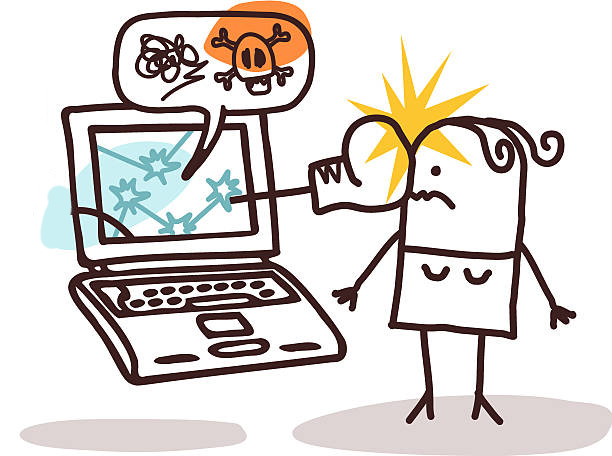 Sanal Dünyada İstismar
11
[Speaker Notes: Uygulayıcı internetin hayatımızı kolaylaştırıcı yönü ile ilgili açıklama yapar ve öğrencilerle konu ile ilgili paylaşımda bulunur. Uygulayıcı şu soruyu öğrencilere yöneltir: İnternet beraberinde getirebileceği riskler neler olabilir? Öğrencilerin paylaşımları alındıktan sonra, bir sonraki slayta geçilir.]
Yaşanılan Mağduriyetler
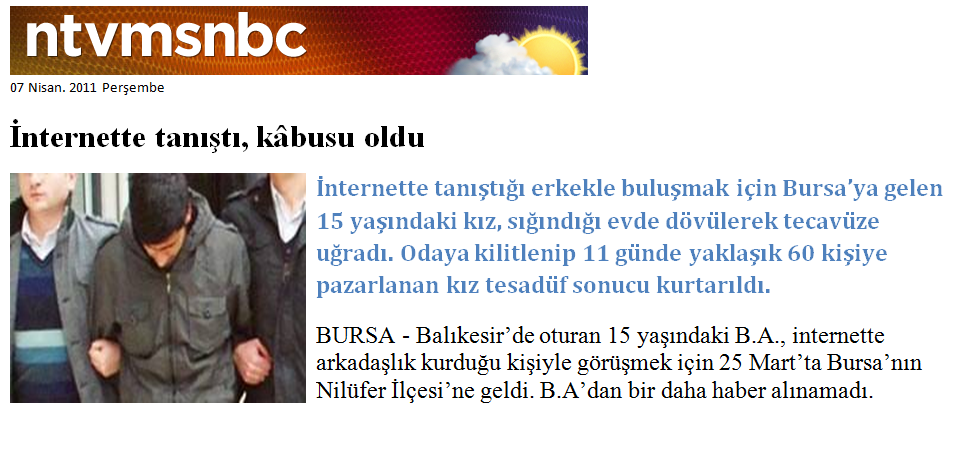 [Speaker Notes: Sosyal paylaşım siteleri (facebook vb.) gizlilik ayarları
Size ait paylaştığınız bilgi ya da fotoğraflar
Kimlerin görüp, kimlerin göremeyeceği ayarlanmalı
Her arkadaşlık teklifine evet denilmemeli
Size arkadaşlık teklif eden gerçekte o kişi olmayabilir
Başkası adına hesap oluşturmak ve kendini onun yerine koymak sizi sıkıntıya sokabilir]
Yaşanılan Mağduriyetler
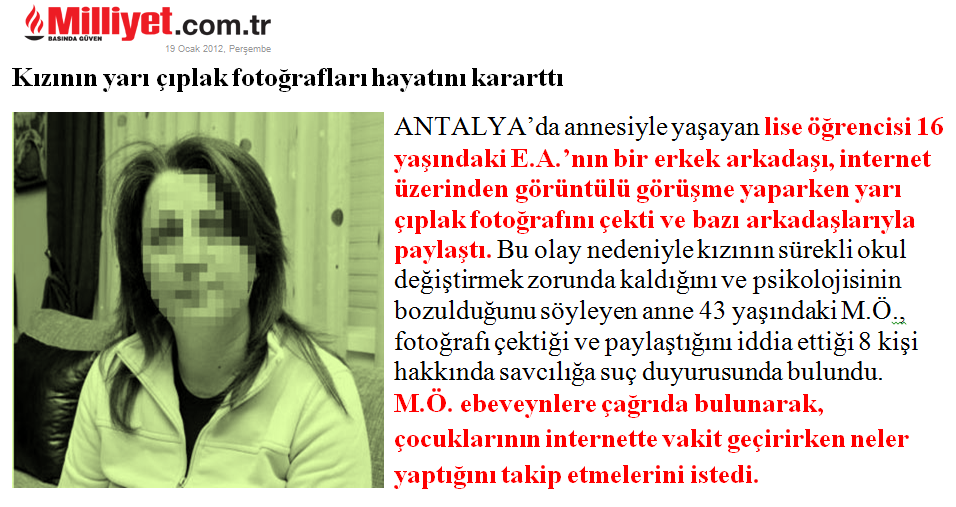 PAYLAŞTIKLARINIZ HAYATINIZI KARARTMASIN!
Yaşanılan Mağduriyetler
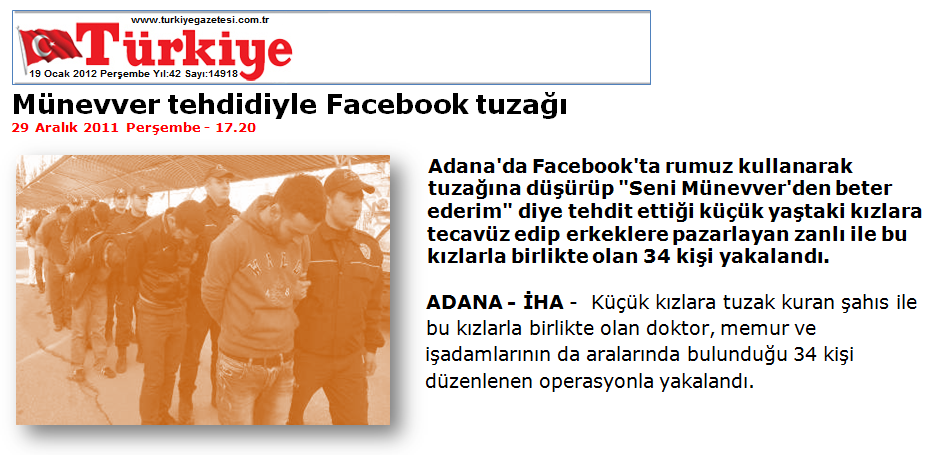 Yaşanılan Mağduriyetler
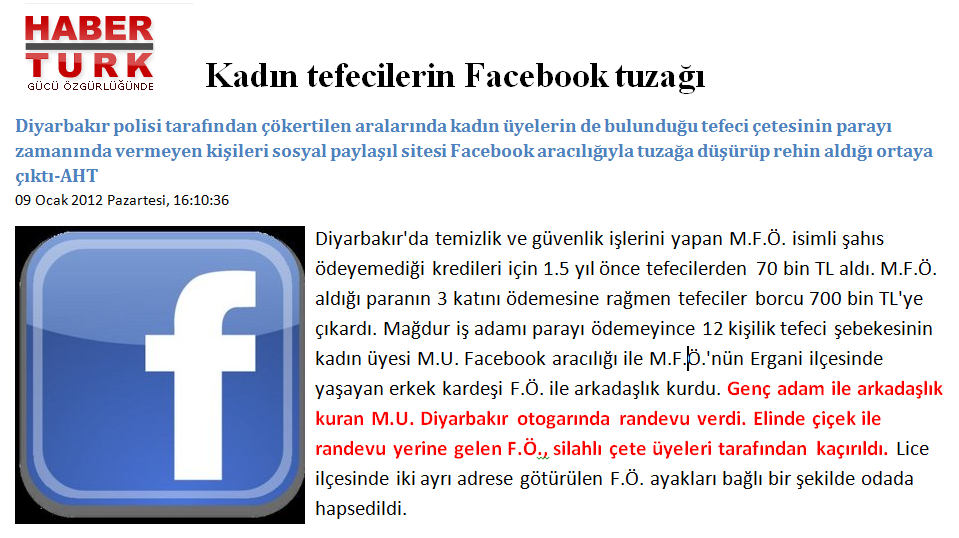 ORTAM SANAL OLSA DA 
İŞLENEN SUÇ GERÇEKTİR
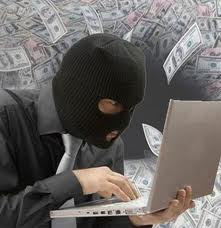 İNTERNET 
ORTAMINDA 
RİSKLER
Yanlış ve/veya Zararlı Bilgiye Erişim
Siber zorbalık
Zararlı yazılımlar ve Sanal dolandırıcılık 
Kişisel bilgilerin paylaşımı
Pornografi/Çocuk İstismarı/Fuhuş
Oyun ve İnternet bağımlılığı
Yabancılarla çevrimiçi ve çevrimdışı iletişim
Şiddet / Nefret / Irkçılık
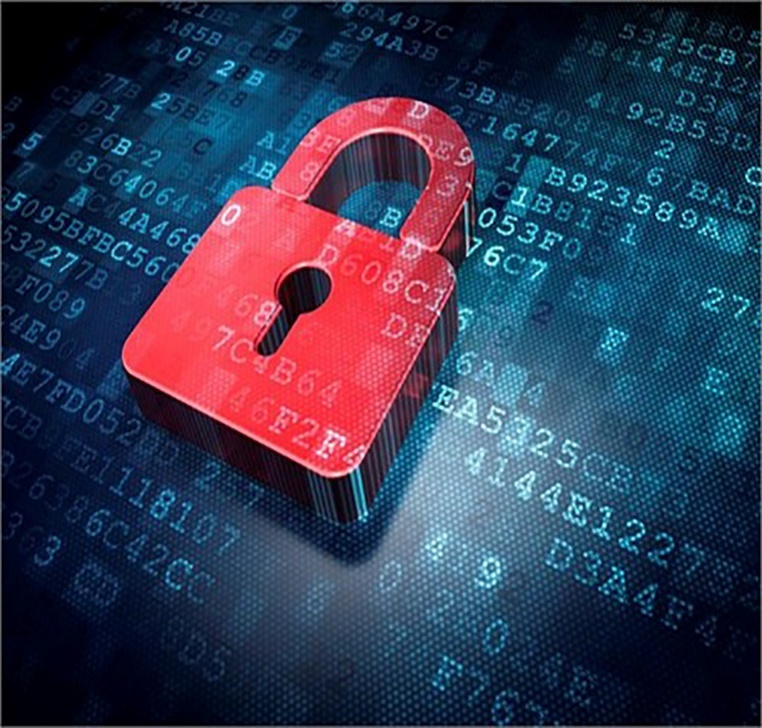 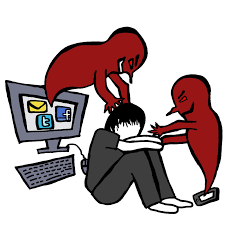 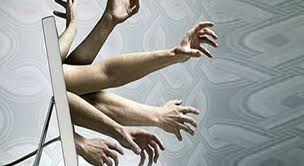 16
Bir anti-virüs firması tarafından yapılan bir araştırmada; gençlerin 

%69’unun sosyal paylaşım sitelerinde anlık durumlarını paylaşırken lokasyon bilgilerini de paylaştıkları, 

%28’inin gerçek hayatta tanımadığı kişilerle sohbet ettikleri,

Yaşları 13 ile 17 arasında olan bu gençlerin mobil internet kullanımının son 1 sene içerisinde %256 oranında artış olduğu rapor edilmiştir.
Sanal Dünyadaki Riskler Karşısında  Güvende Kalma
17
Ayrıca bir genç aylık ortalama 3417 SMS veya mobil internet tabanlı uygulamalardan mesaj göndermektedir.	
Türkiye’deki çocukların %46’sı sosyal ağlarda kişisel bilgilerini korumaya yönelik kuralları bilmemekte ve bunun sonucu olarak gönderilerini, profil fotoğraflarını ve doğum tarihlerini herkesle paylaşmaktadırlar.
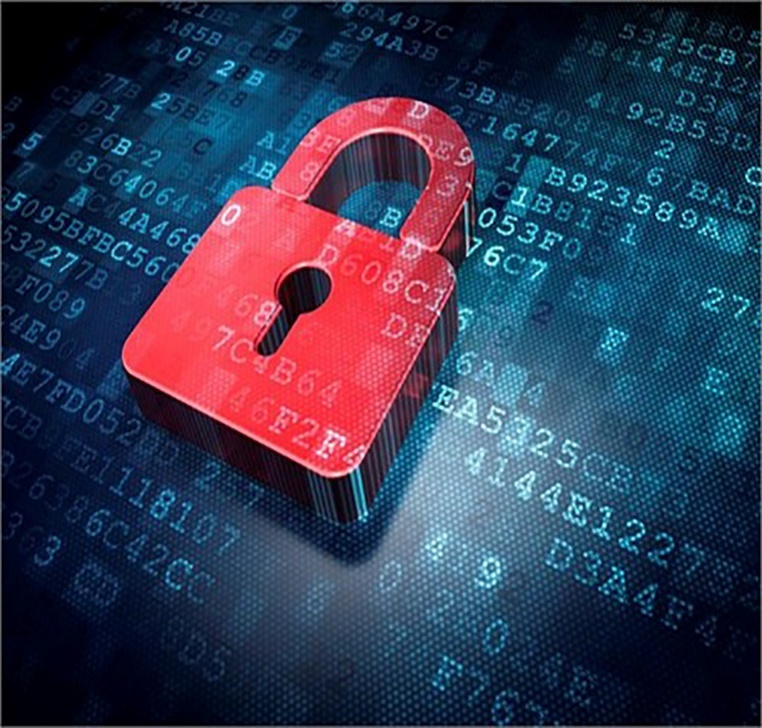 18
Elektronik ortamda yapılan zorbalığa “sanal zorbalık” veya “siber zorbalık” denir. Siber zorbalık, yasalarda cezası olan bir suçtur.
Siber Zorbalık Nedir?
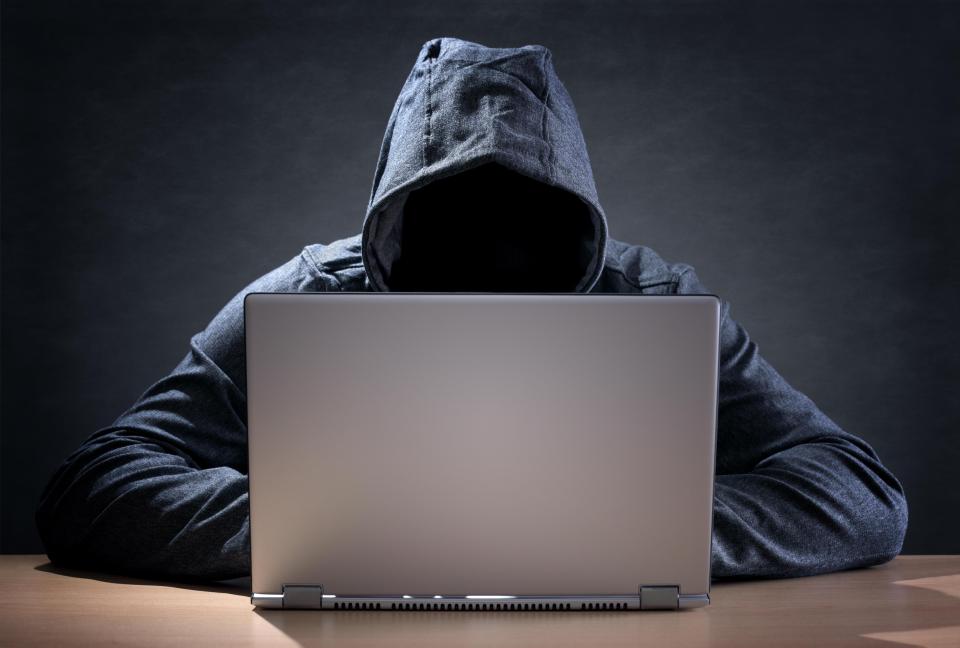 19
Siber zorbalık, kişinin izni olmadan özel bilgi, fotoğraf ve videolarının yayınlanması, elektronik ortamdaki bilgilerin kopyalanması, internet ve cep telefonu ile hakaret ve tehdit mesajları gönderilmesi gibi çeşitli saldırıları içermektedir.
Siber Zorbalık Nedir?
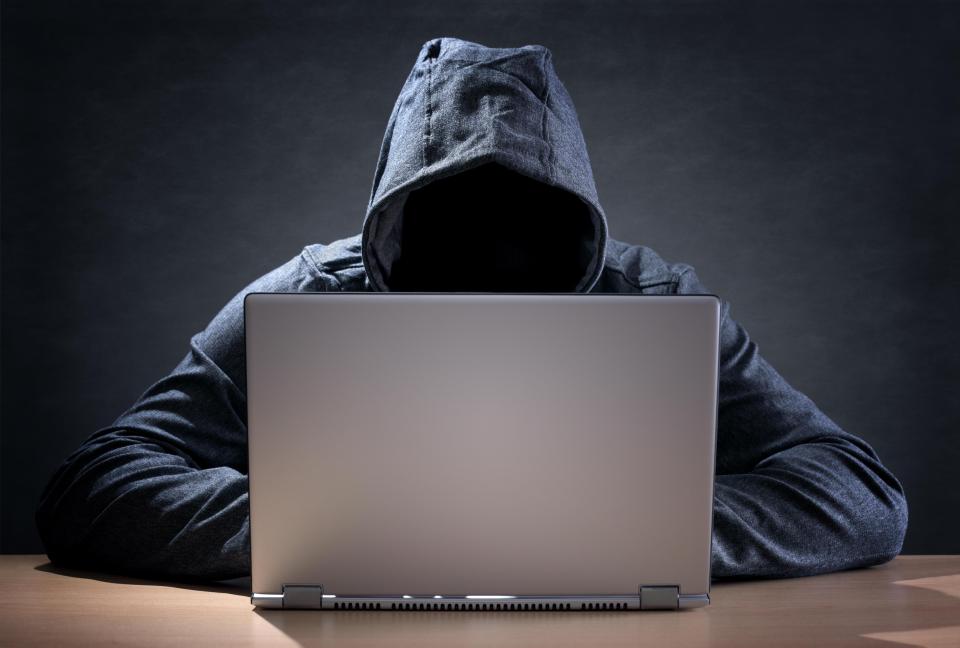 20
En yaygın şekilde yazılı telefon mesajı, resim, fotoğraf veya video görüntüleri, telefon aramaları, elektronik postalar, sohbet odaları, anında mesajlaşma ve web sitelerinin kullanılması aracılığıyla gerçekleşiyor.
Siber Zorbalık Nedir?
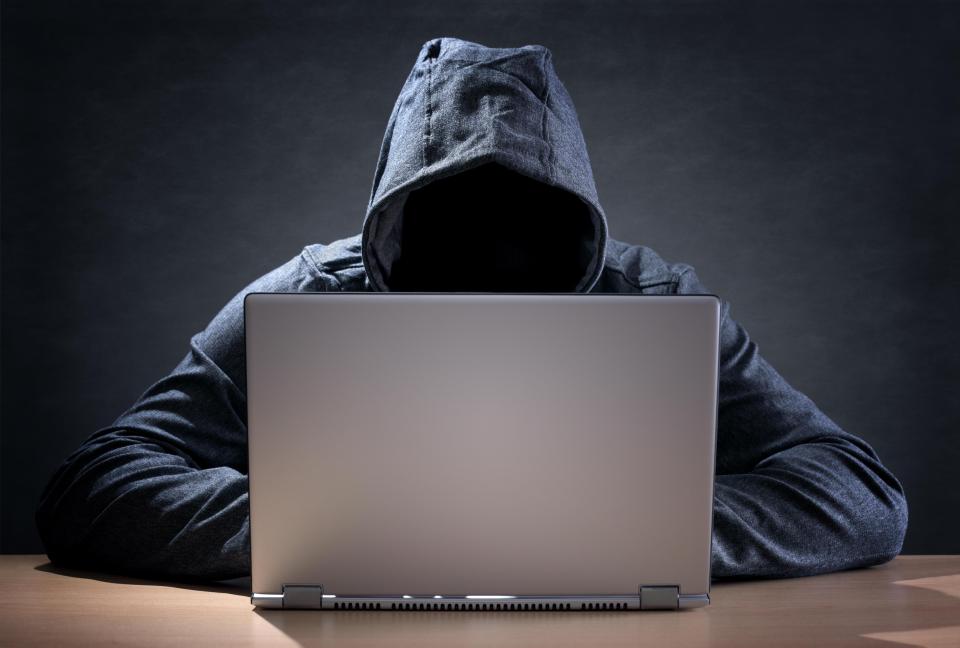 21
Siber Zorbalık Nedir?
Dedikodu: Kamuoyunda spekülasyon oluşturma. Çevrimiçi ortamlarda hakkınızda kasıtlı ve alenen dedikodu yapılması.
Dışlama: Bir grup arkadaştan bir kişiyi ayırma. Özellikle okulda başlayan ve siber ortamda devam eden dışlanma.
Taciz: Sürekli ve kasıtlı olarak yapılan zarar verici ve rahatsız edici davranışlar.
Takip: Her an izlenildiğini hissetme. İnternette başlayıp, gerçek hayata yansıyan takip ediliyormuş hissi.
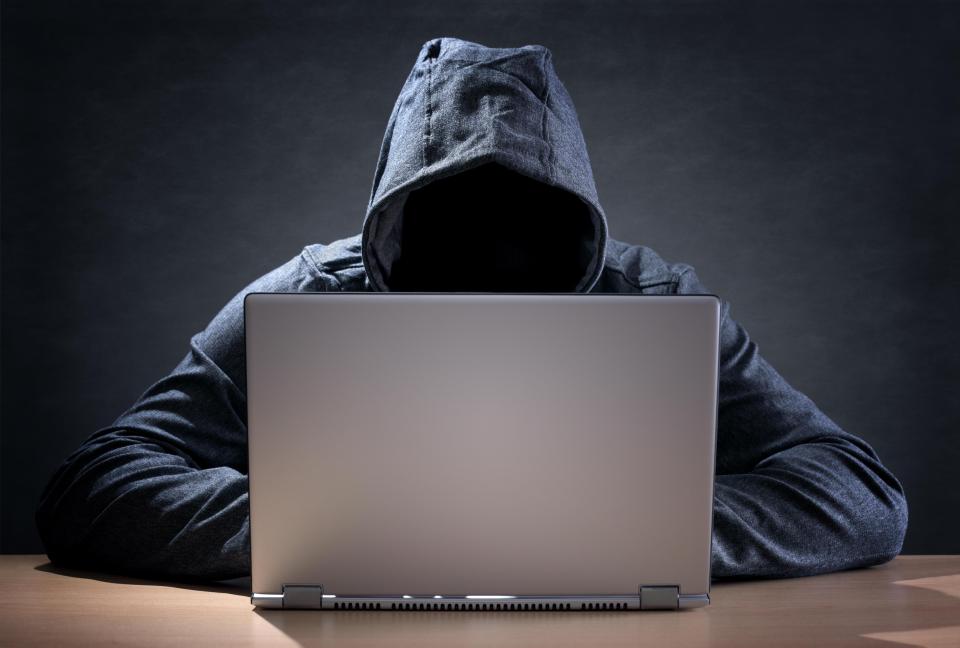 22
Siber Zorbalık Nedir?
Trollemek: Kasten ve maksatlı olarak yapılan provokasyon (kışkırtma) ve örtülü hakaret, sabote.
Yorumlar: Yazı, fotoğraf, video yoluyla yapılan hakaret ve küfür içeren negatif iletiler. Saygısızlık: İletişimde haddi aşmak ve bunu devam ettirmek.
Sahte Hesap: Kurban adına sahte hesaplar oluşturarak ve bu oluşturulan sahte hesaplar yoluyla tehdit ve zorbalığı sürdürmek.
Kandırma: Başkalarının çeşitli, gizli bilgilerini yayınlayarak ve bunları çarpıtarak insanları aldatmak, dolandırmak.
Manipüle: Kurbanın kendisi gibi davranmak.
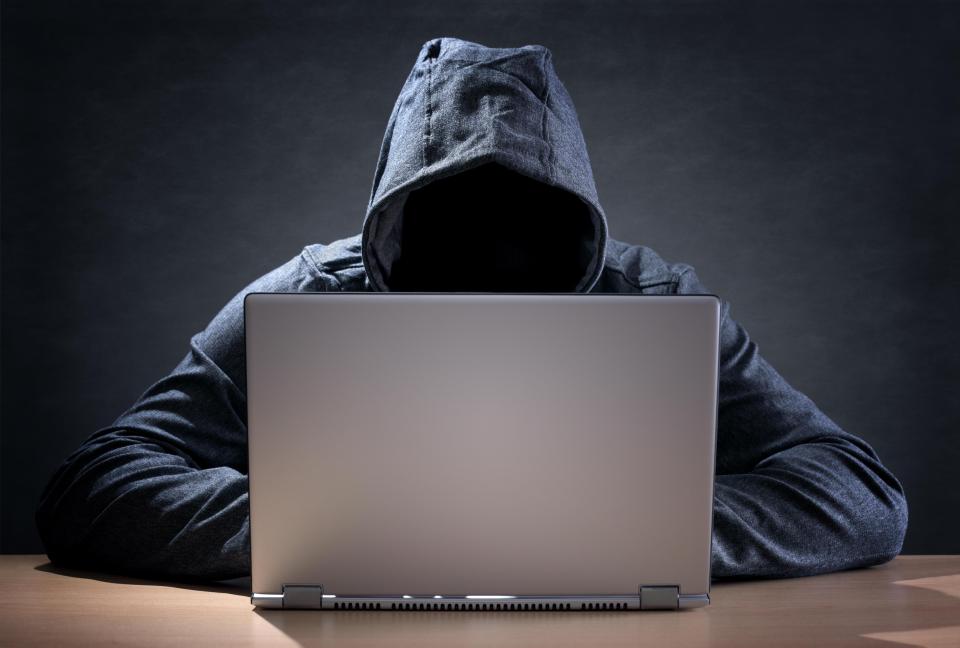 23
SANAL ALEMDE NASIL GÜVENDE KALIRIZ?
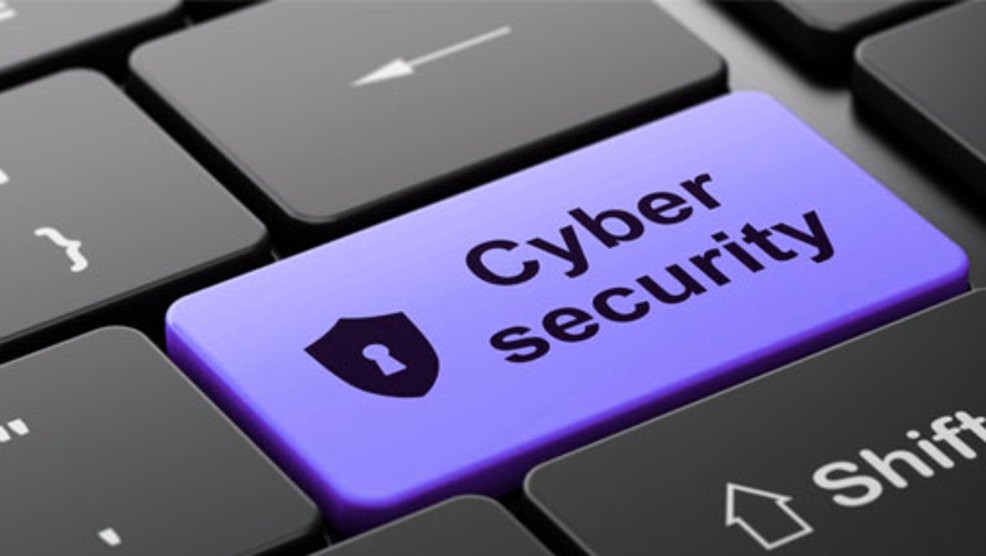 24
Her şeyden önce iletişimde saygılı olun. Gerçek hayatta saygıyı ne kadar önemsiyorsanız, o kadar saygılı olun.
Dilimizi doğru ve güzel kullanın.
SANAL ALEMDENASIL GÜVENDE KALIRIZ?
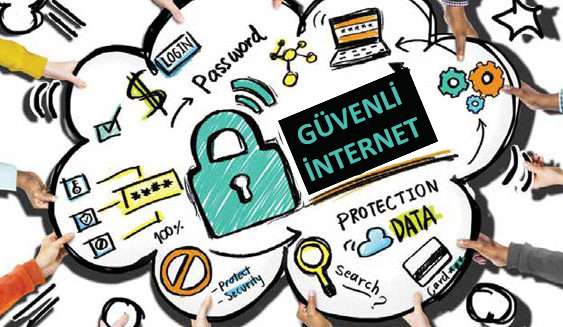 25
İnternet kullanımı konusunda kurallarınız ve zaman sınırlamanız olmalı.
Teknik olarak önlemlerinizi almalısınız.
		-Profilindeki gizlilik ayarlarını yapılması,
		-İsim, adres, telefon, okul ve özel 	fotoğraflarını   paylaşılmaması,
		-Paylaşımlarda lokasyon bilgisinin verilmemesi,
		-Tanınmayan kişilerin arkadaş listesine eklenmemesi,
		-Tahmin edilmesi zor kullanıcı şifreleri edinilmesi,
		-Güvenlik yazılımlarının güncel tutulması.
Güvenlik İçin Alınabilecek Önlemler
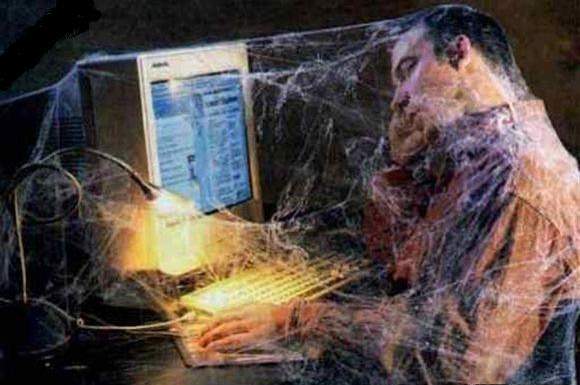 26
Güvenlik İçin Alınabilecek Önlemler
İnternet kafe gibi çok kişinin kullandığı bilgisayarlarda, tarayıcının şifrenizi kaydetmesine izin vermeyin. Bunun için web tarayıcılarında gizlilik ayarlarınızı yapın.

Zararlı internet içeriklerinden korunmak için, internet servis sağlayıcınızdan güvenli internet hizmetini talep edin

Güvenli İnternet Hizmeti ücretsizdir, sizi ve bilgisayarınızı birçok zararlı içerikten korur.
Paylaştığınız bilgi ya da fotoğrafları kimlerin görüp, kimlerin göremeyeceği ayarlanmalı.
Başkası adına hesap oluşturmak ve kendini onun yerine koymak sizi sıkıntıya sokabilir.
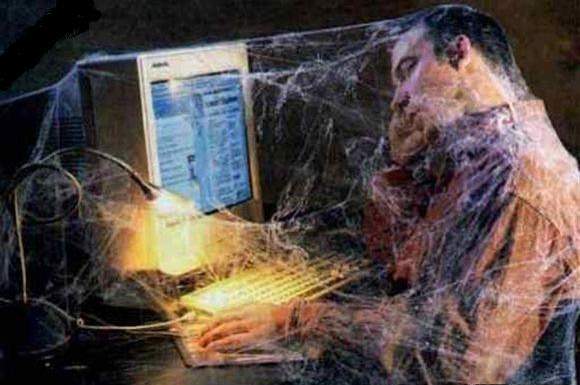 27
Sosyal paylaşım sitelerinde tanımadığınız kişileri arkadaşlık listenize almayın. 
Online paylaşılan hiçbir şey asla özel kalmaz. Sanal ortamda paylaştığınız bir görseli geri alma şansınız olmadığını unutmayın.
Sanal zorbalık içeren yazıları, e-postaların resim ve videoları kanıt olabileceği için saklayın.
Şantaj  veya tehditle karşı karşıya kaldıysanız asla isteneni yaparak tuzağa düşmeyin. İletişimi kesin ve asla cevap vermeyin.
Güvenlik İçin Alınabilecek Önlemler
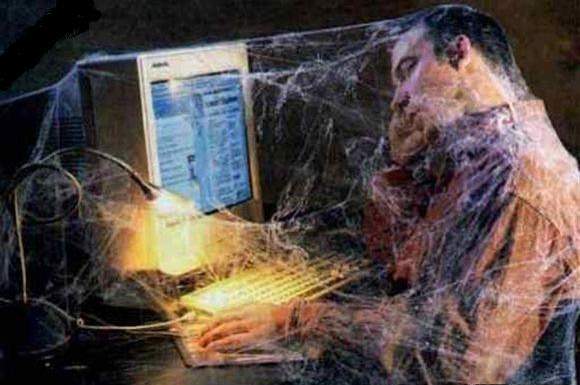 28
Güvenlik İçin Alınabilecek Önlemler
Karşıdakine doğrudan “hayır” deyin ve kararlı olun. Israrlar karşısında tereddüte düşmeyin. 
Yaşadığınız herhangi bir rahatsız edici olaydan sonra e-mail adresi ve kullanıcı adını değiştirin.
Güvenliğinizi tehdit eden bir durum karşısında istismara uğruyor olabileceğiniz için hemen ailenizle durumu paylaşın. Ailenizin sizi anlamayacağını düşünüyorsanız güvendiğiniz bir yakınınızdan yardım isteyin.  Kendiniz hatalı olduğunuzu düşünüyorsanız bile bunu yapın.
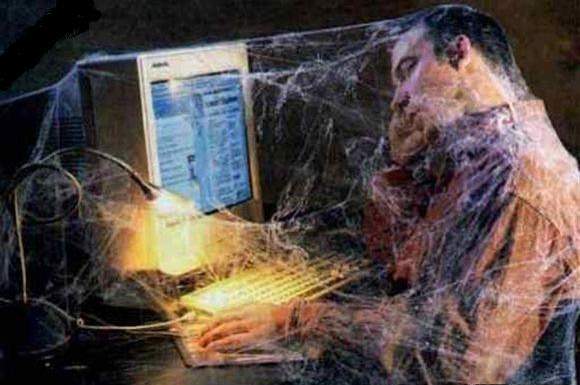 29
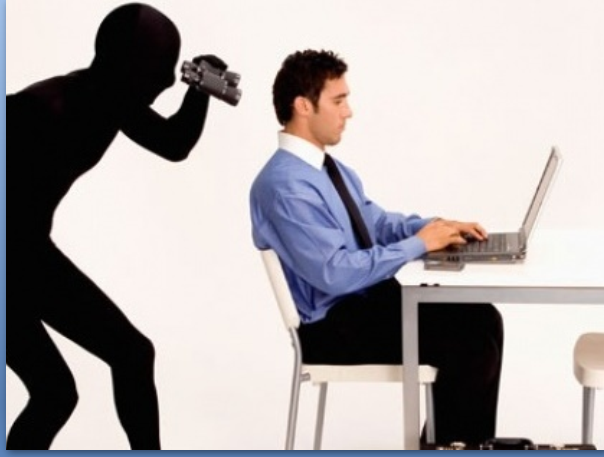 Sanal ortamda paylaşılan her şey başkalarının erişimine ve paylaşımına açıktır. Aile, okul, arkadaş çevresi, gelecekte öğrenci için işveren pozisyonunda olacaklar, güvenlik güçleri de buna dahildir.
30
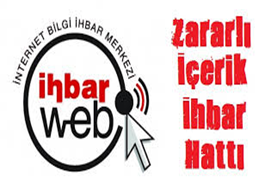 İnternet ortamında sizi rahatsız 	eden şeylerle (kişilerin küfürlü ve argo konuşmaları, hakaretler, uygunsuz teklifler ya da zararlı sitelerle) karşılaşıldığında şikayette bulunabileceğiniz adres; ihbarweb'dir. 
www.ihbarweb.org.tr
0312 5828282
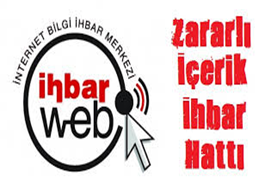 31
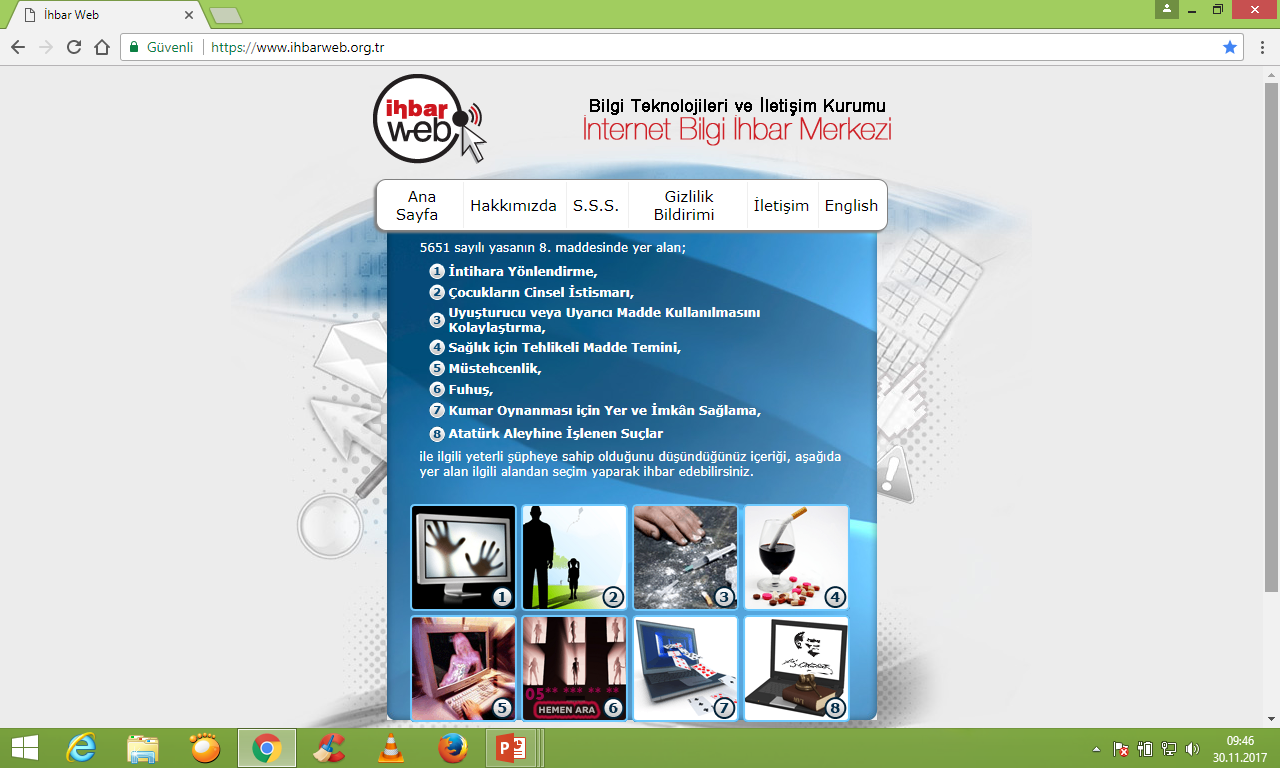 Karşılaştığınız olumsuzlukları ilk olarak 
Sizi rahatsız eden sitelerle mi karşılaştınız  
İnternet üzerinden istismar veya tehdit mi edildiniz 
Facebook veya başka bir sosyal ağda bir problem mi yaşadınız?
Şikayet Hakkınızı Kullanın
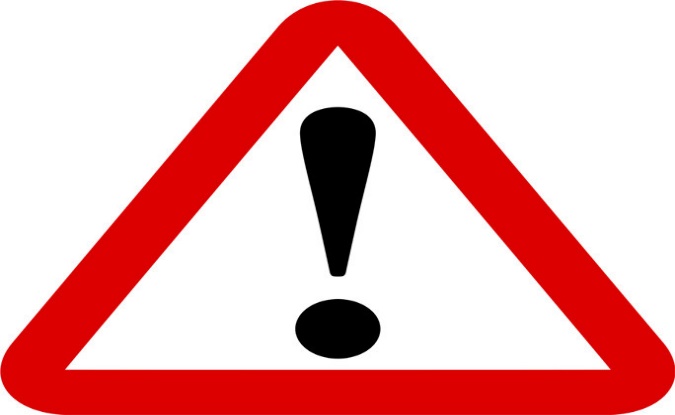 Ailenizle veya öğretmeninizle paylaşın
www.ihbarweb.org.tr
Savcılık - Emniyet
http://internet.btk.gov.tr/sitesorgu/site_iletisim.php
33
[Speaker Notes: Uygulayıcı: ‘Böyle kişileri cezalandırmanın en etkin yolu iletişimi kesmek ve şikayet  etmektir.’ cümlesini vurgulayarak sunumu sonlandırır.]
TEŞEKKÜRLER
34